Comprendiendo las claves para promover la comprensión lectora desde preescolar
Loli Estrada
Nicaragua, 10 de agosto de 2018
Problema - contexto
TERCE, 2016. Dificultades importantes en procesos de comprensión inferencial y crítica
Carencia de estudios en Nicaragua
Competencias de comprensión lectora en preescolar 
Relación entre enseñanza en preescolar y desempeño en primaria

Experiencia
Tendencia      métodos tradicionales: enfoque perceptivo – motriz        características del docente y contexto en Nicaragua.
Abordaje del niño pequeño como persona capaz e integral
Objetivo
L
I
T
E
R
A
T
U
R
A
Relación calidad E. Preescolar – aprendizaje primeros grados
1er. Grado
Acercamiento entre enfoques técnicos y comprehensivos de LyE: comprensión lectora 

Habilidades no restringidas + restringidas
Priorizar construcción de significados + aspectos técnicos
Enseñanza con enfoque de diversidad: de niñas - niños y de estrategias pedagógicas
Preescolar
Metodología: mixta
Aplicación en América 
Latina
Revisión de literatura: habilidades y prácticas pedagógicas en E. Inicial: comprensión lectora
Máximo 4 aulas preescolar:
      urbanas – semi
      rurales – estratos 
      medio y bajo

Grupos de control

 Instrumento cualitativo y cuantitativo
Evaluación inicial en preescolar: docentes (enseñanza) y niños (habilidades)
Propuesta pedagógica para enseñanza de  habilidades para comprensión lectora + programa de formación y acompañamiento de docentes
Evaluación post en preescolar: docentes y niños.
Instrumento
Comprensión lectora
Investigación longitudinal. Evaluación de comprensión lectora: niños/as de 1er. grado
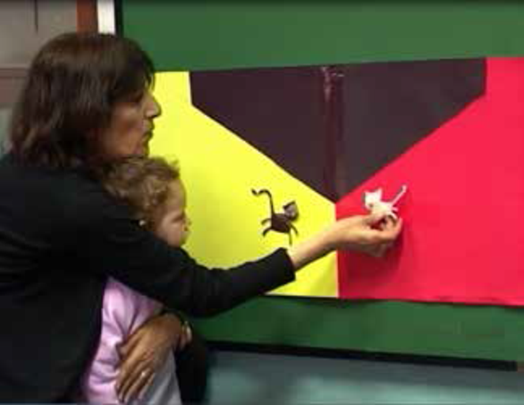 Resultados anticipados
Cambio de prácticas docentes

Buen desempeño en comprensión lectora
Impacto
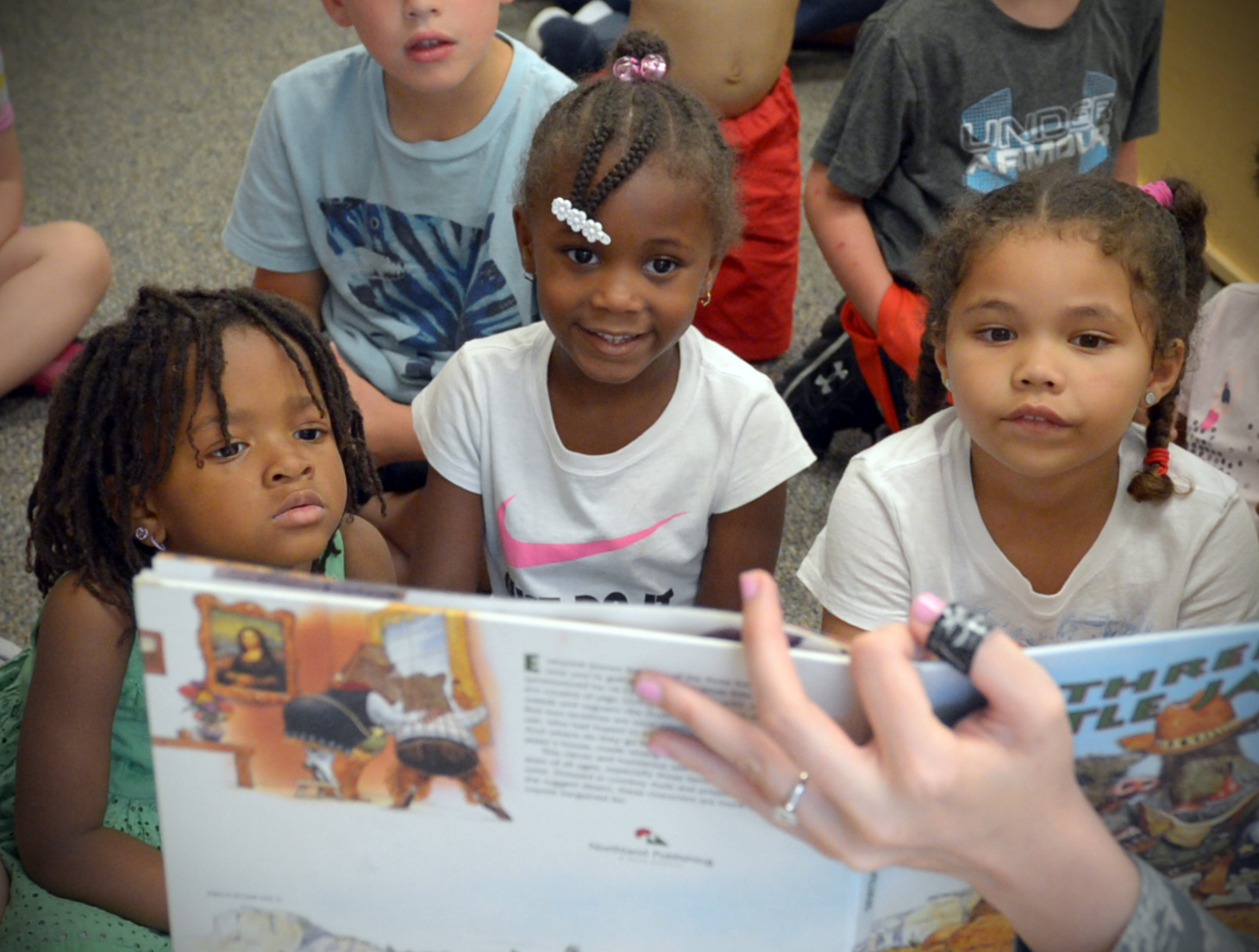 Modelo pedagógico referente

Insumos para la formación docente:
Metodología de capacitación
Estrategias de monitoreo y acompañamiento
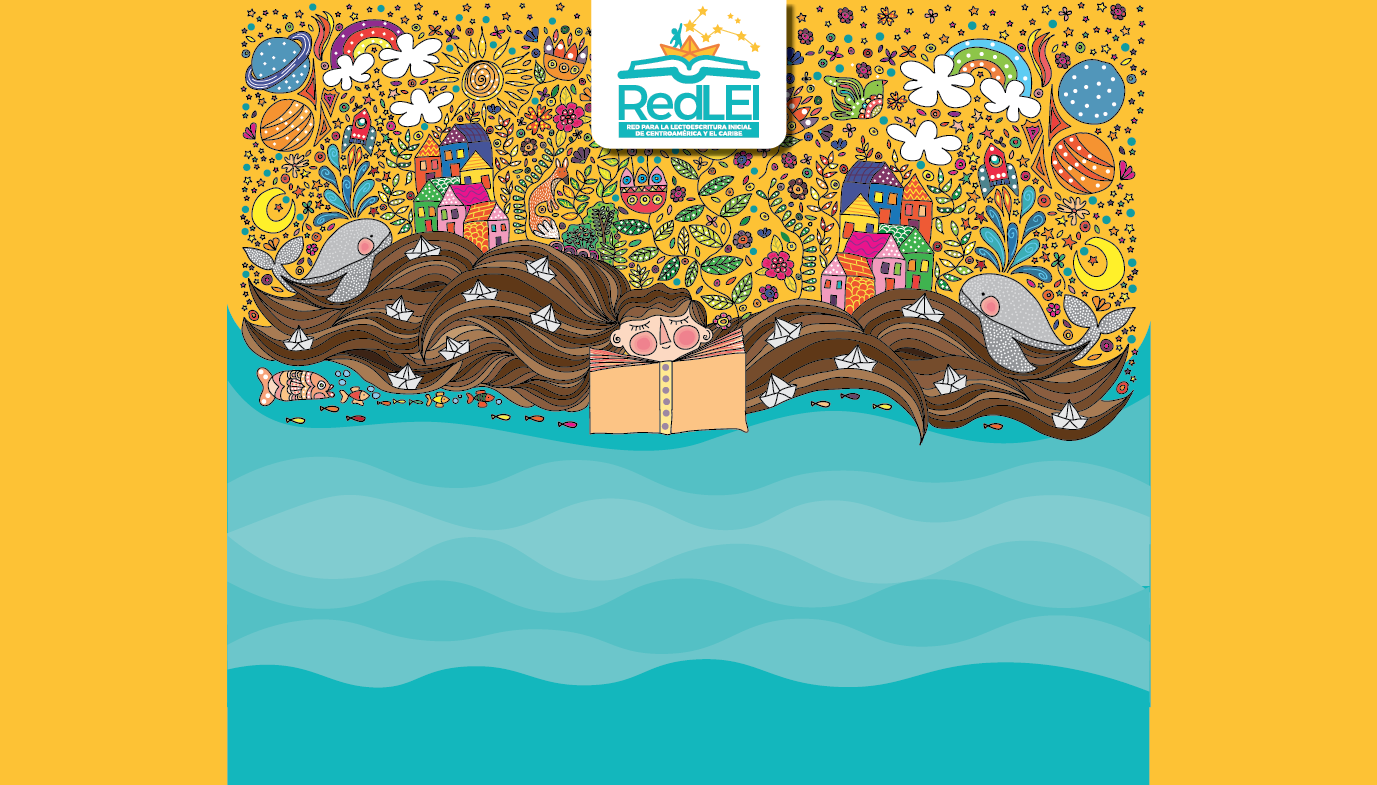 Facebook: Red para la Lectoescritura Inicial 
de Centroamérica y el Caribe 
TwItter: @redlei _CAC
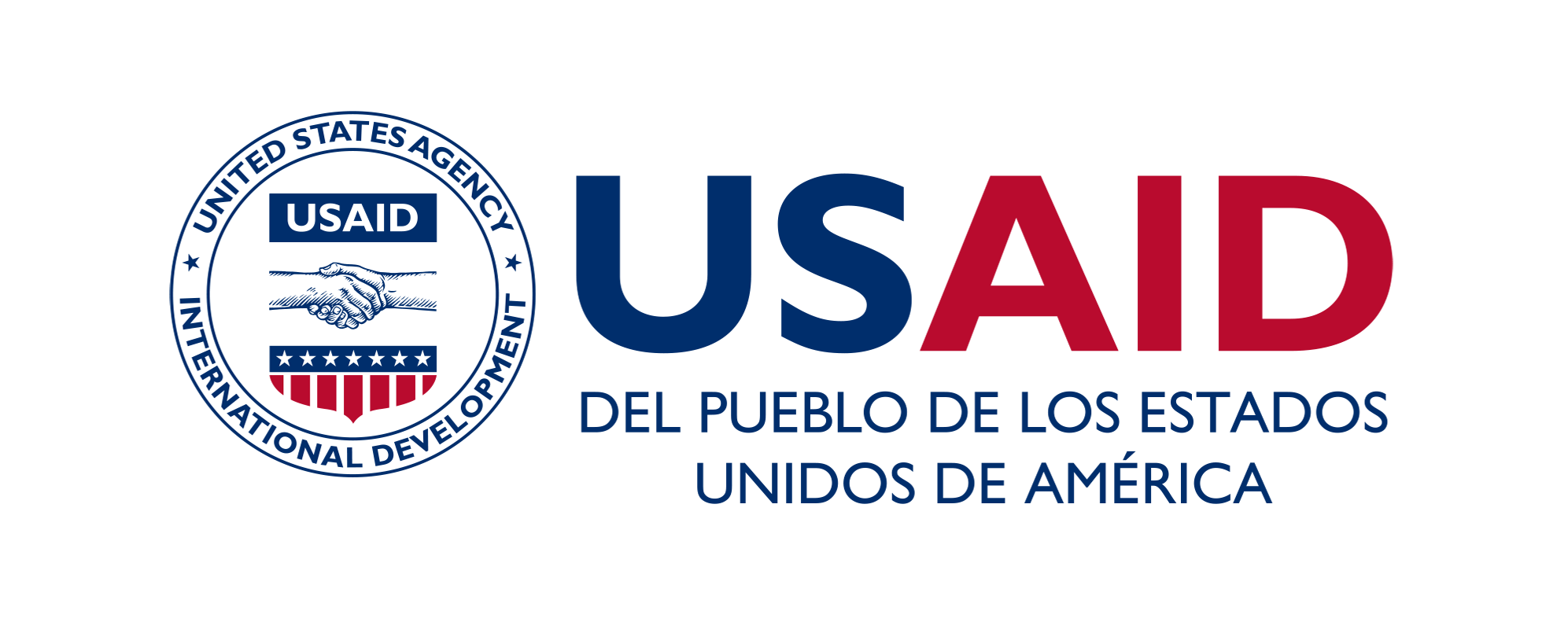 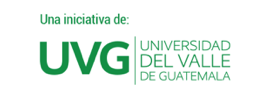 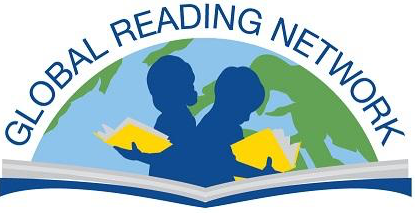 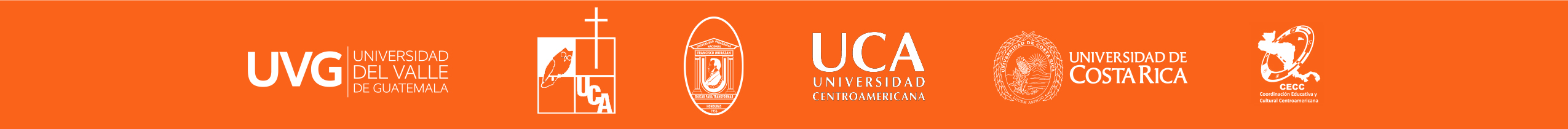 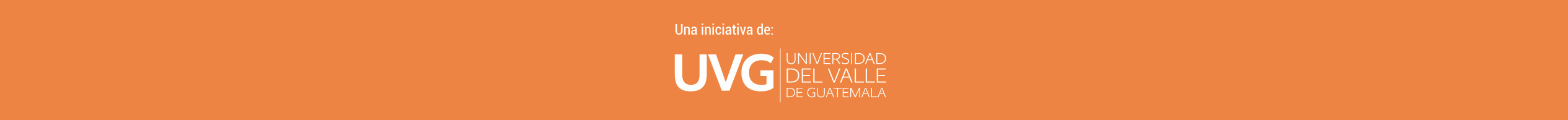 6